Презентация на тему: Тема: « Участок детского сада для прогулок   -  островок здоровья и веселья»
Воспитатели:
Алешина И.А., Трихункова Л.И.
Проект по благоустройству территории  группового участка детского сада.
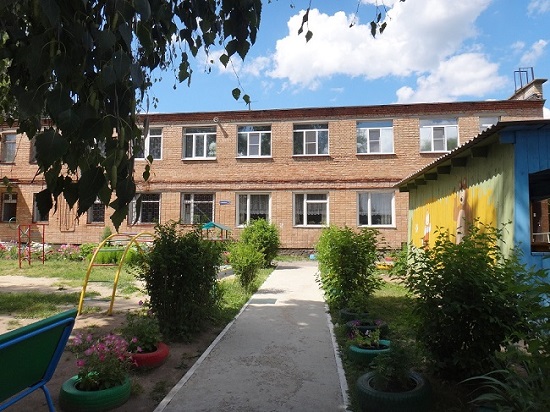 Детский сад-  место, где ребёнок развивается, учится, играет…
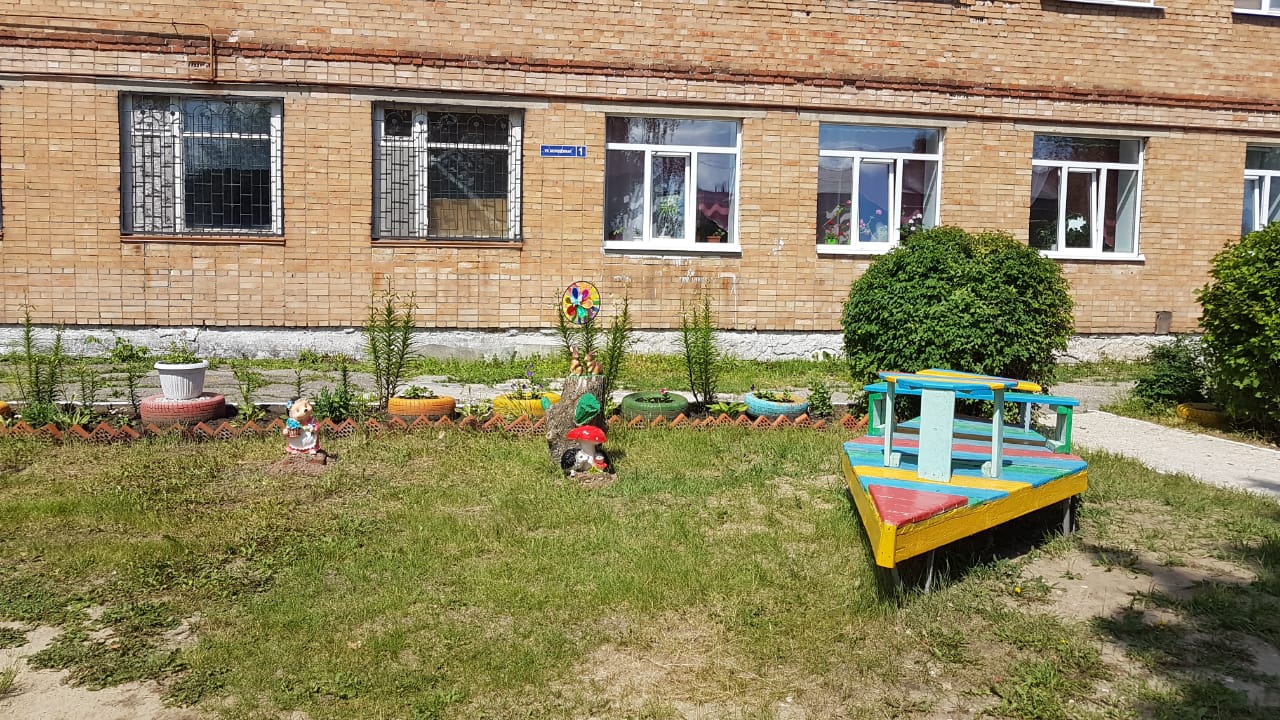 Территория детского сада – это своеобразная визитная карточка детского учреждения.
ЦЕЛЬ: Совершенствование предметно- пространственного окружения на прогулочной площадке детского сада, способствующего развитию ребёнка , укреплению его здоровья и созданию индивидуального облика участка.
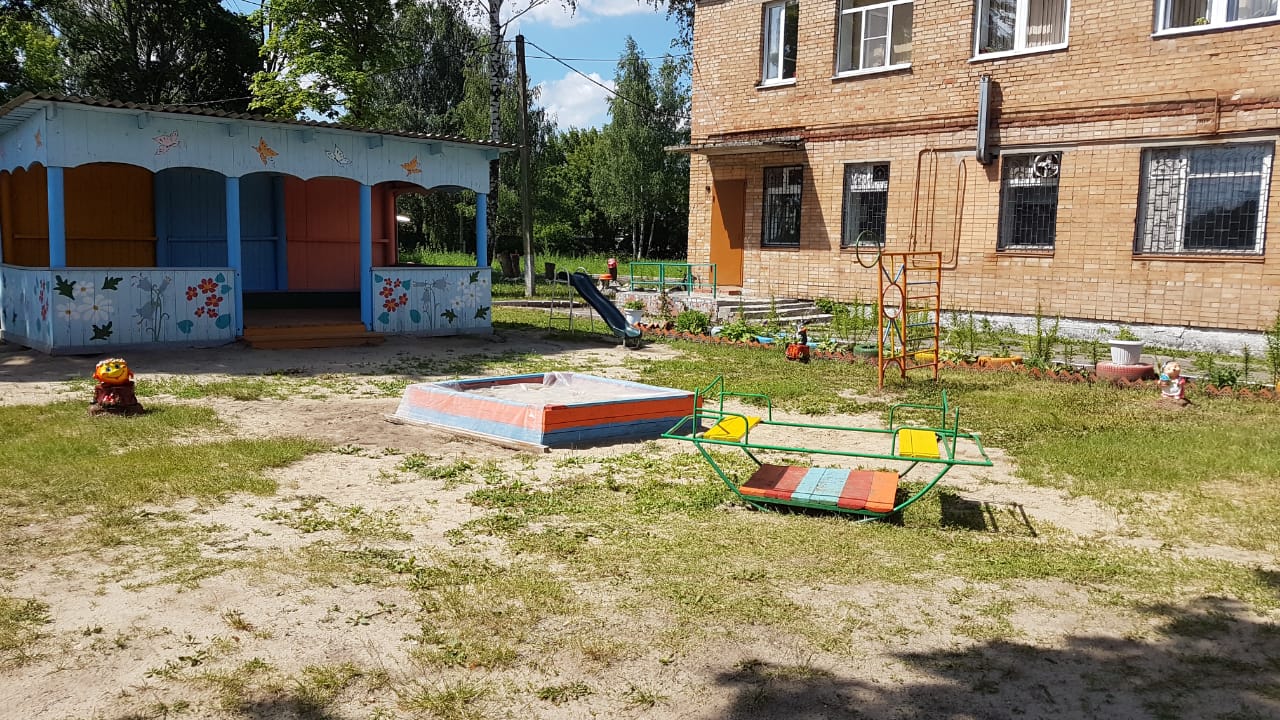 Задачи:
Способствовать созданию комфортных 
     и безопасных условий 
     для развития детей.
Придать  индивидуальный образ участку своей группы.
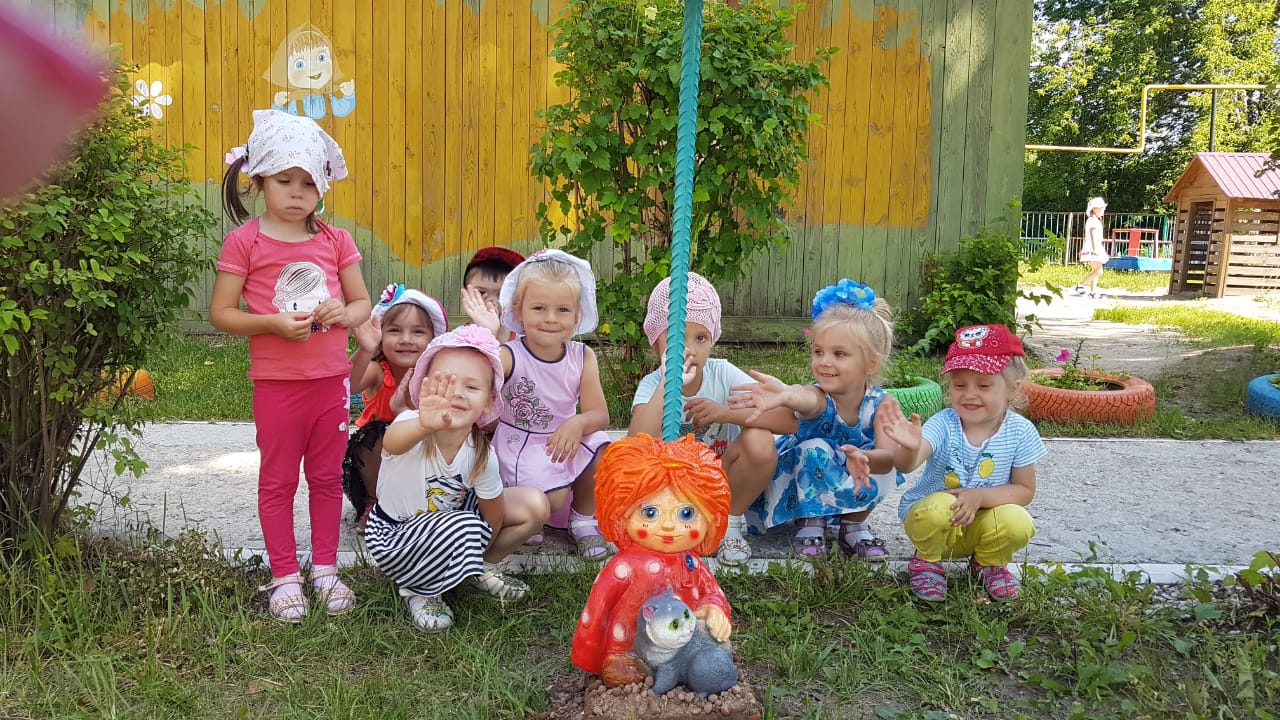 Сделали грибочки и клумбы
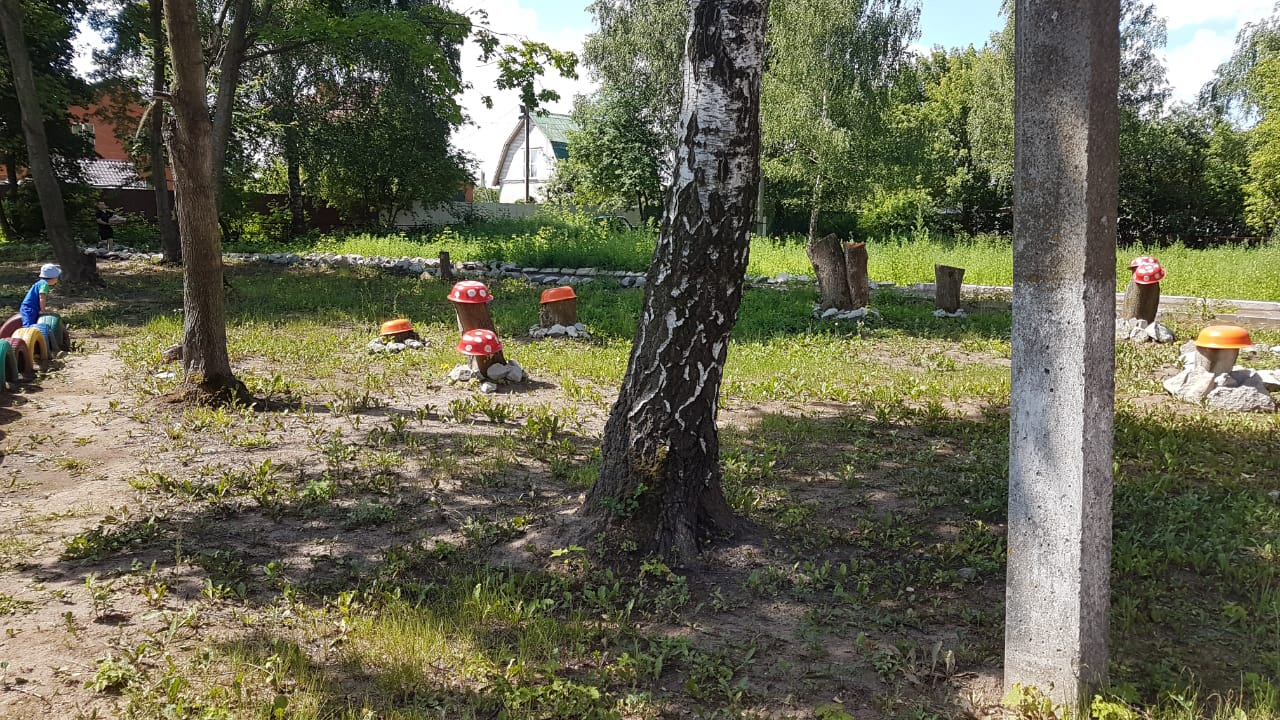 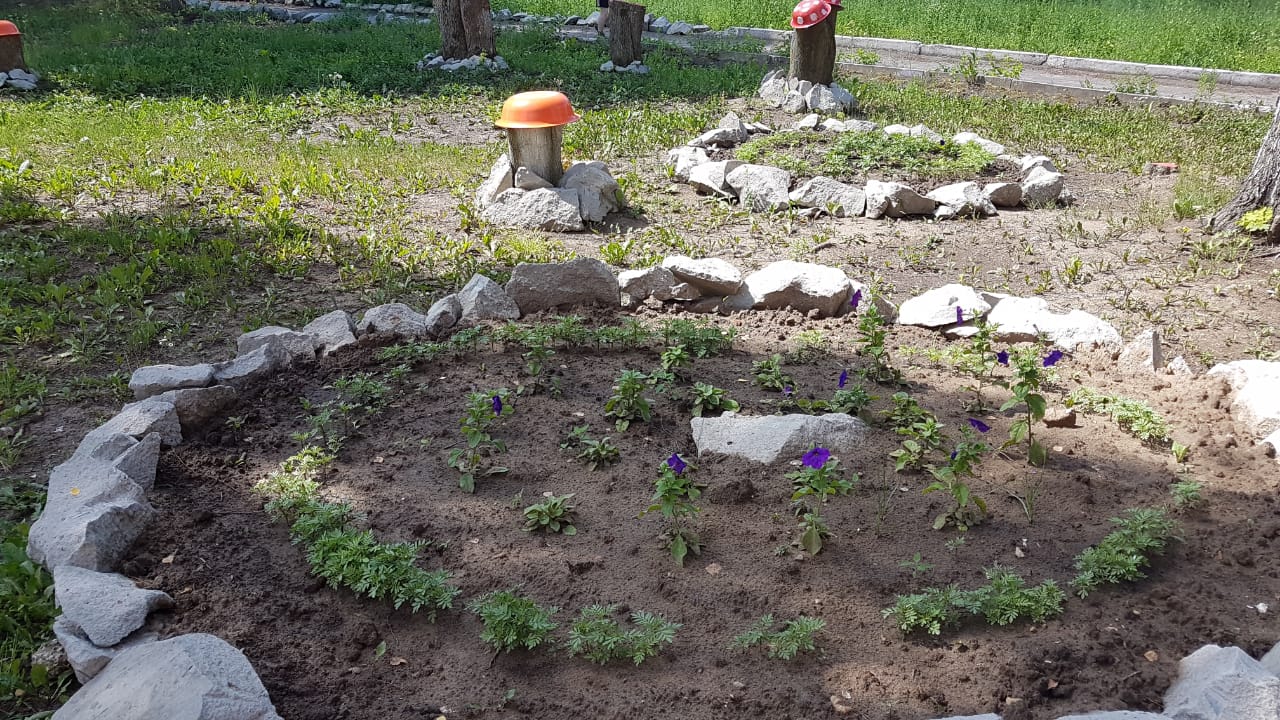 Альпийские горы и озеро Тургояк
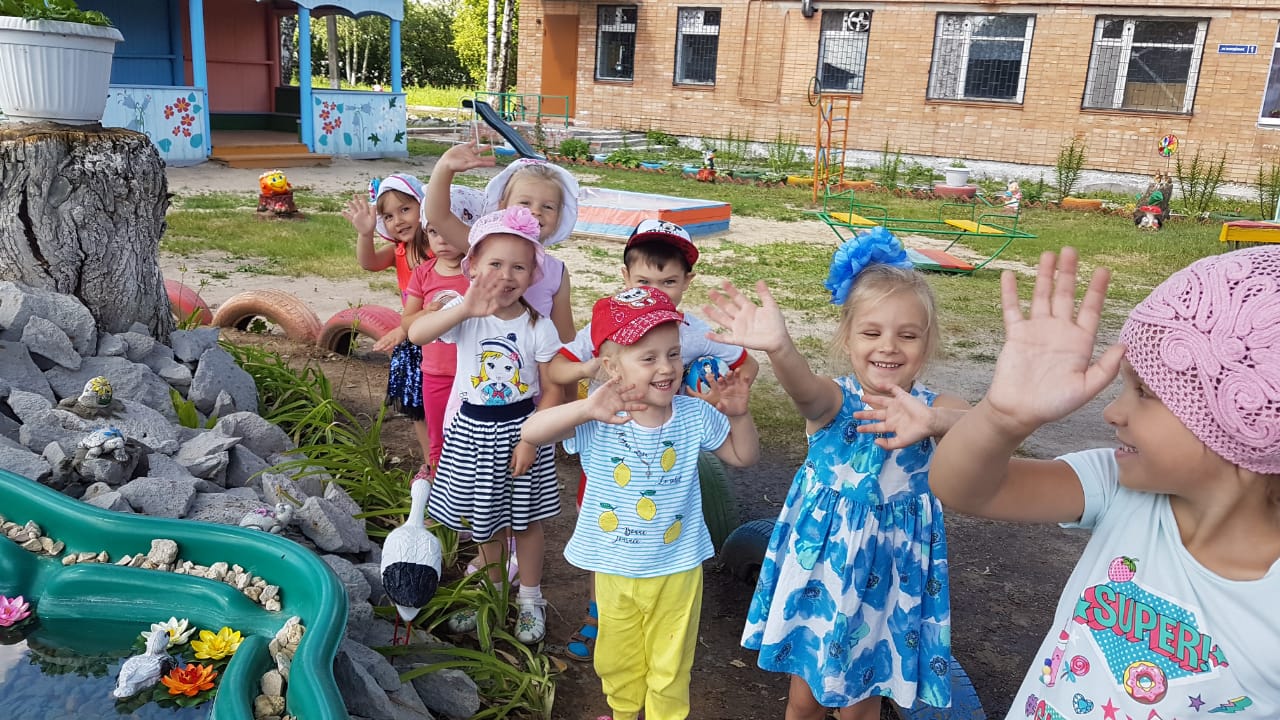 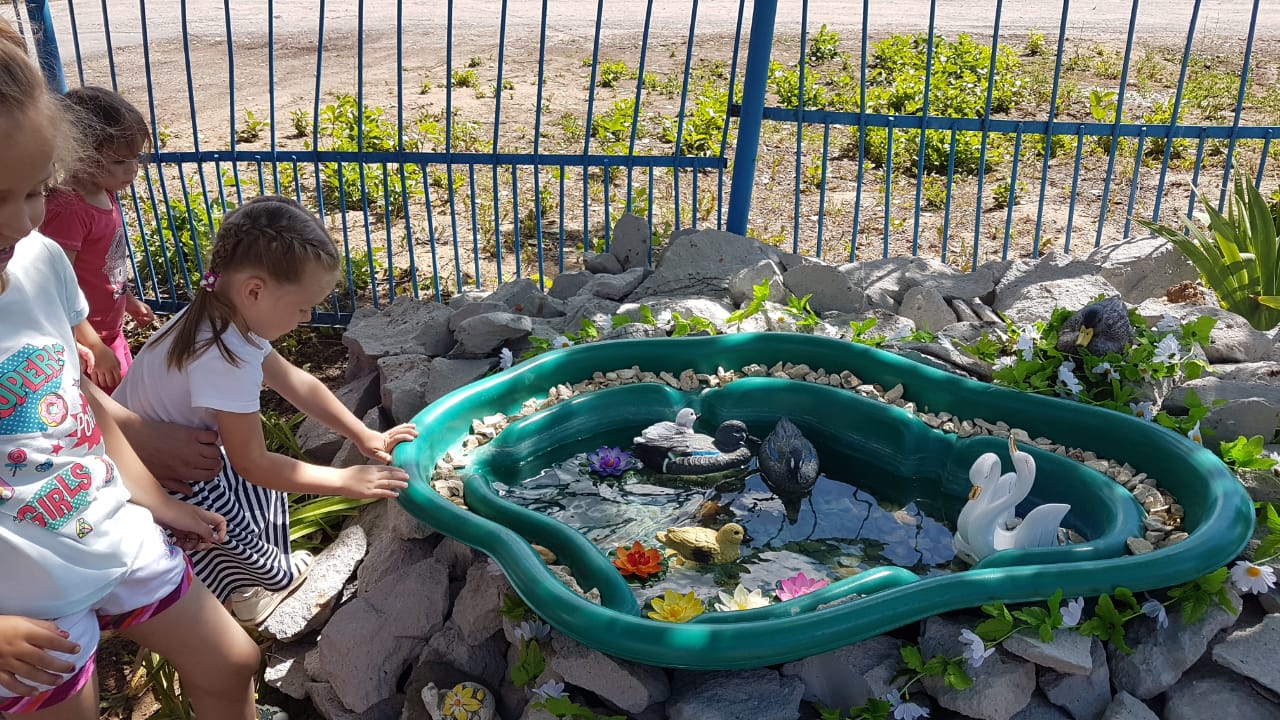 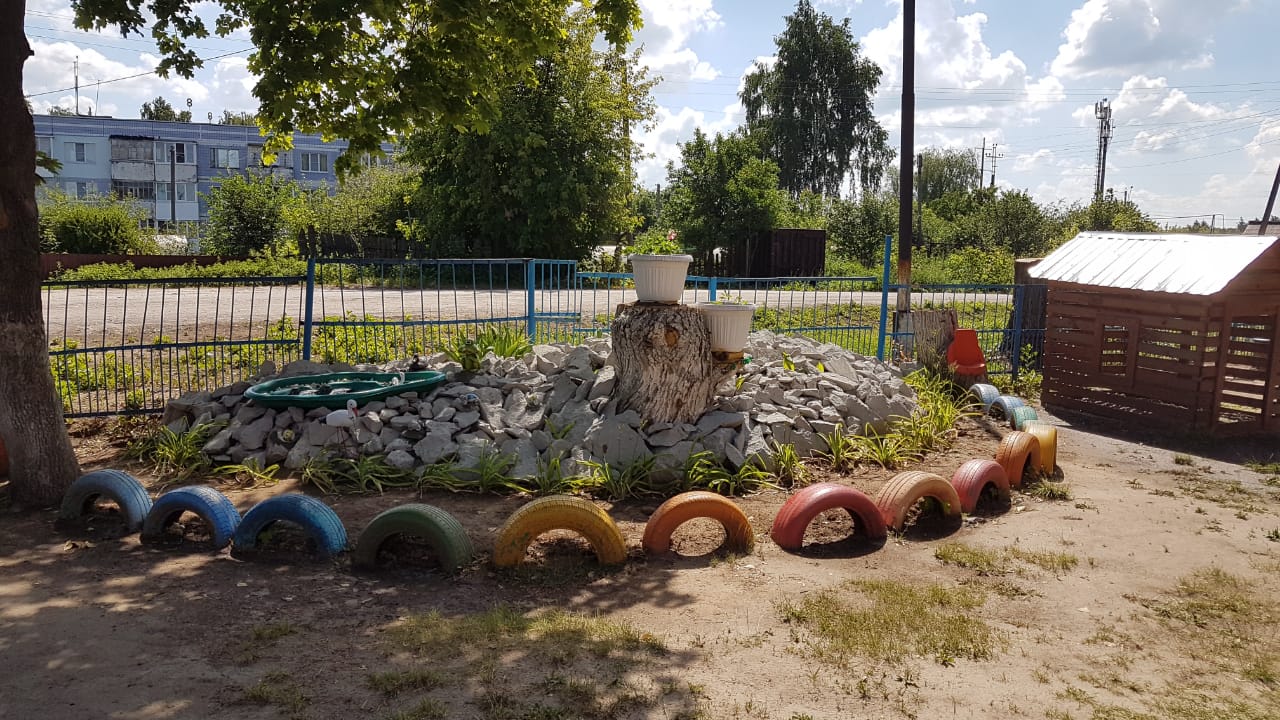 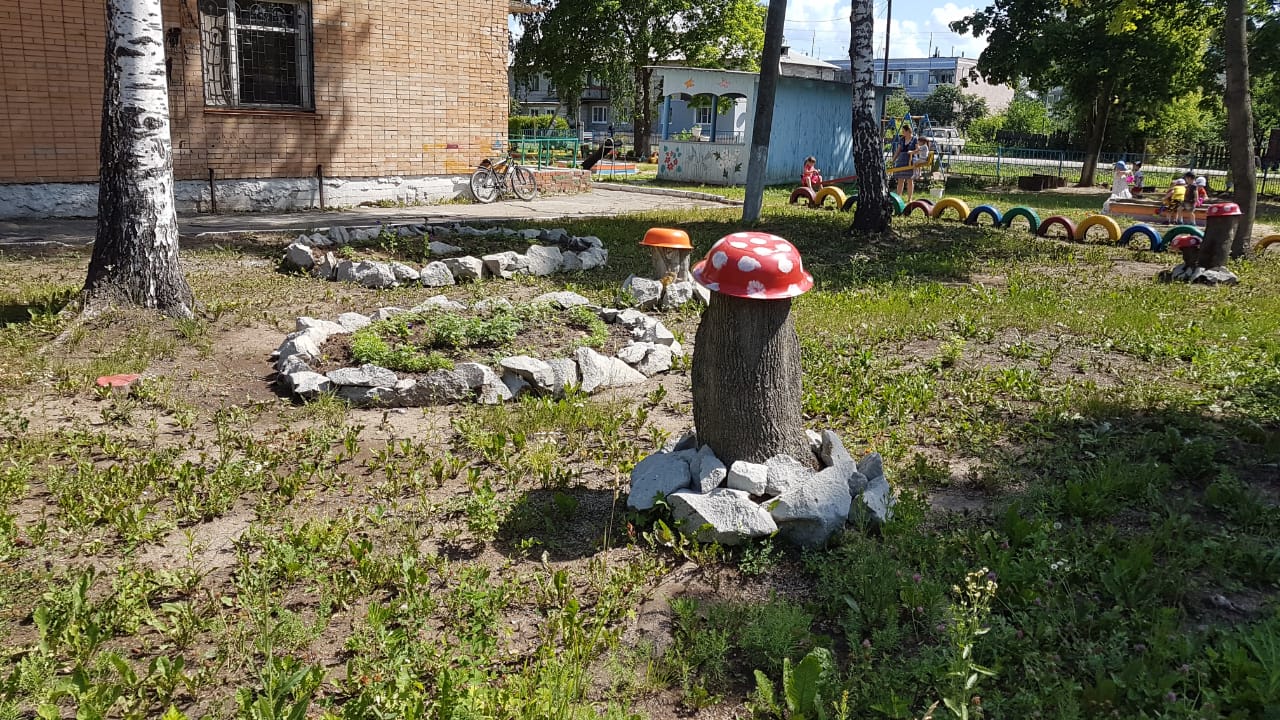 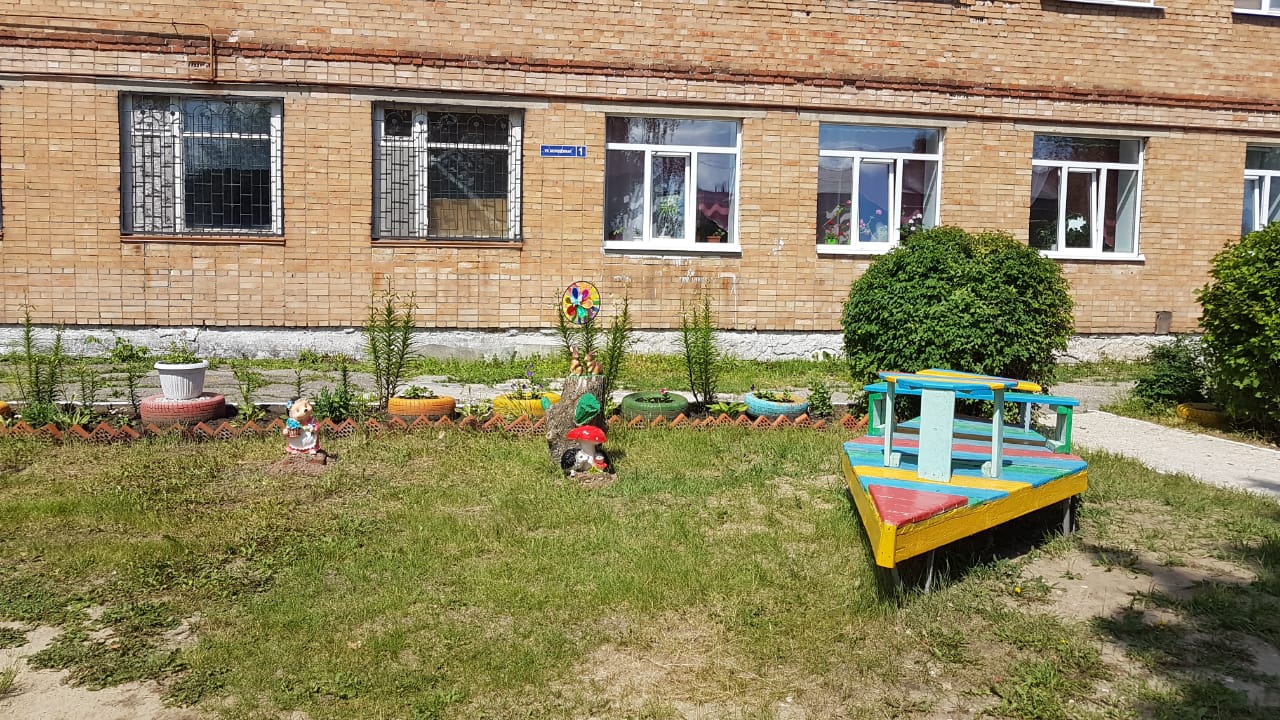 Чтоб на прогулке 
у ребят
Быстрее время пролетало
Нужно, чтобы красивее на площадке стало!
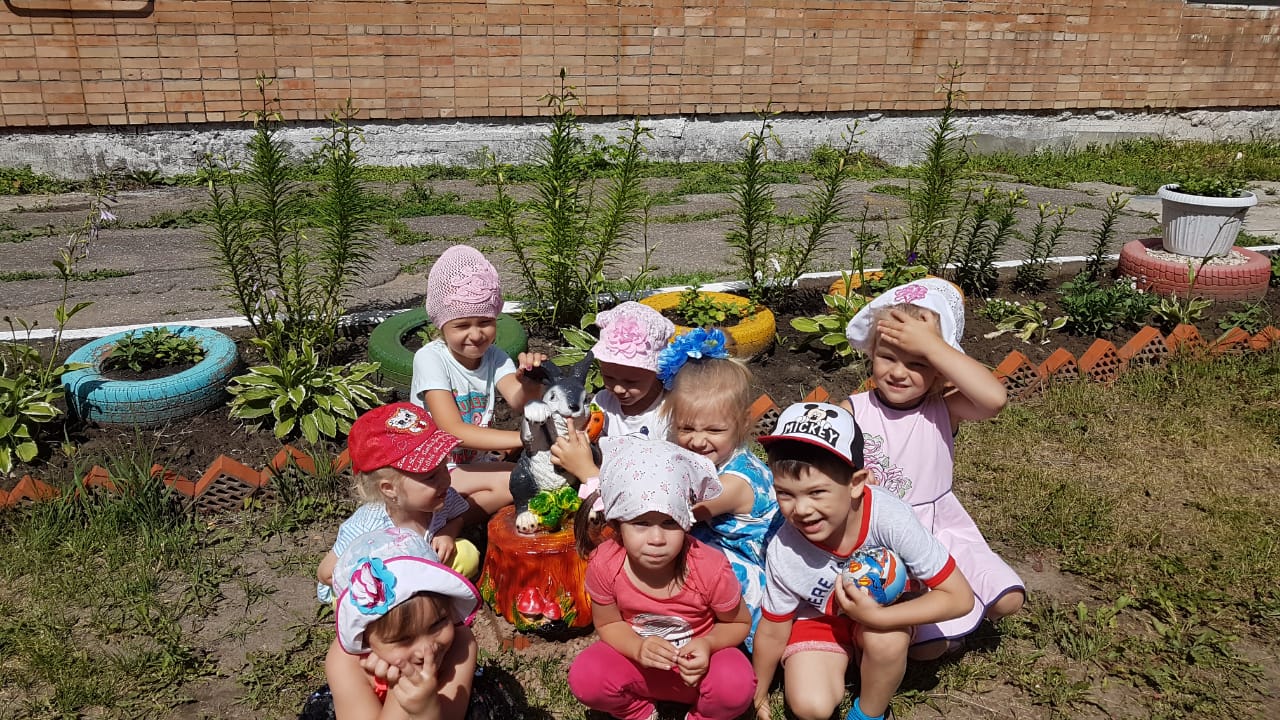 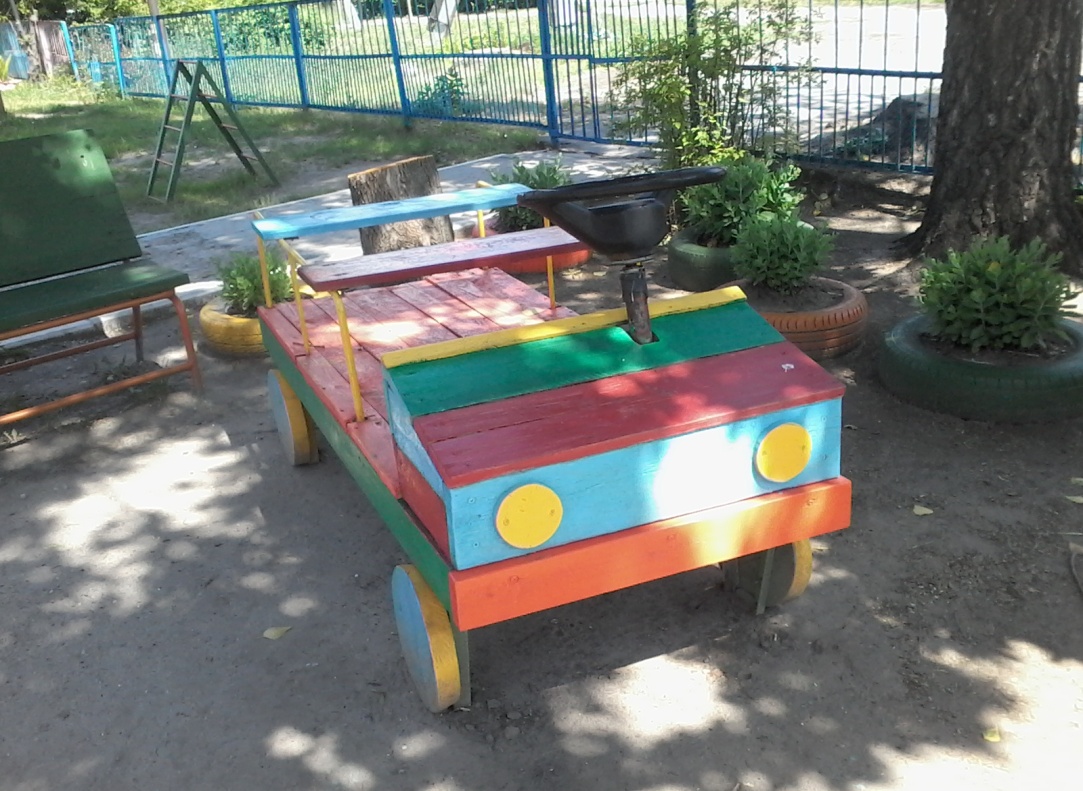 И для экскурсий, 
                       и походов, 
И просто развлечений
Необходим, ну просто 
                                очень, 
Машина, лодка и
 качалка
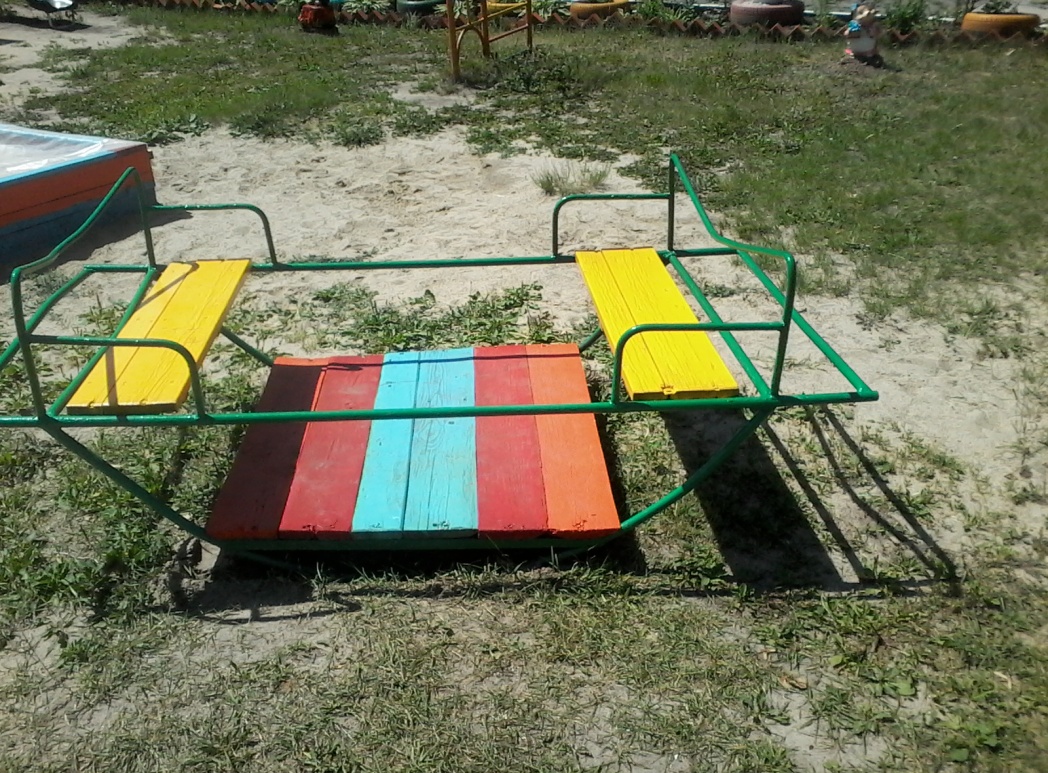 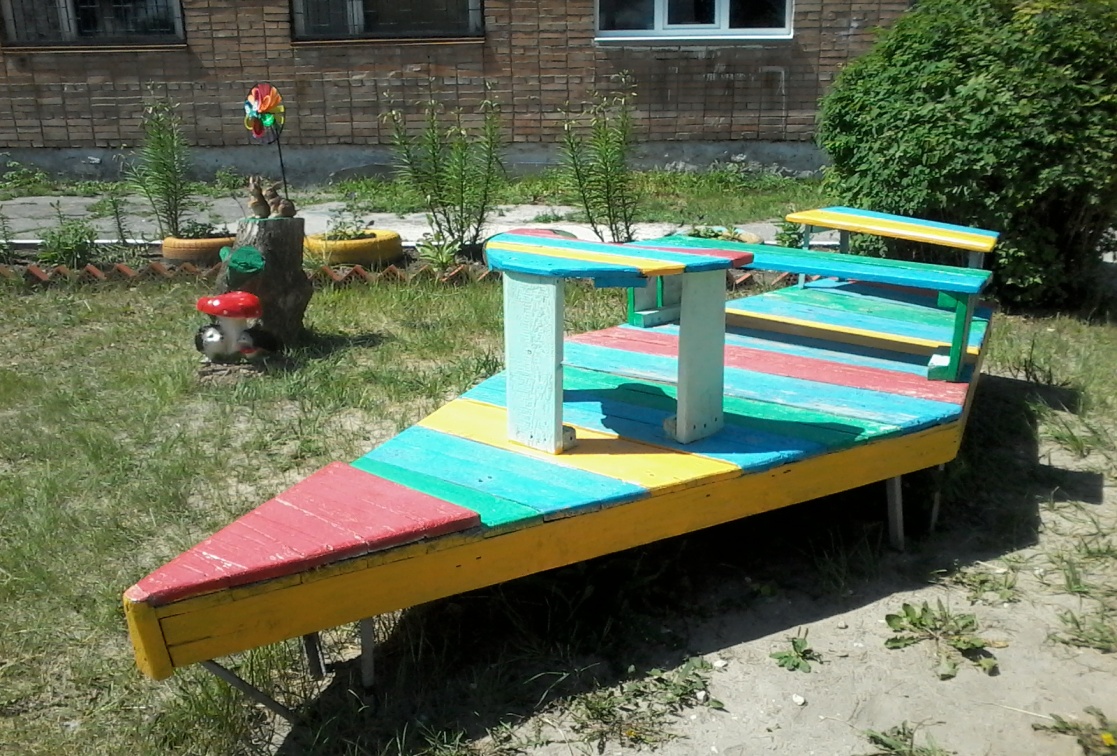 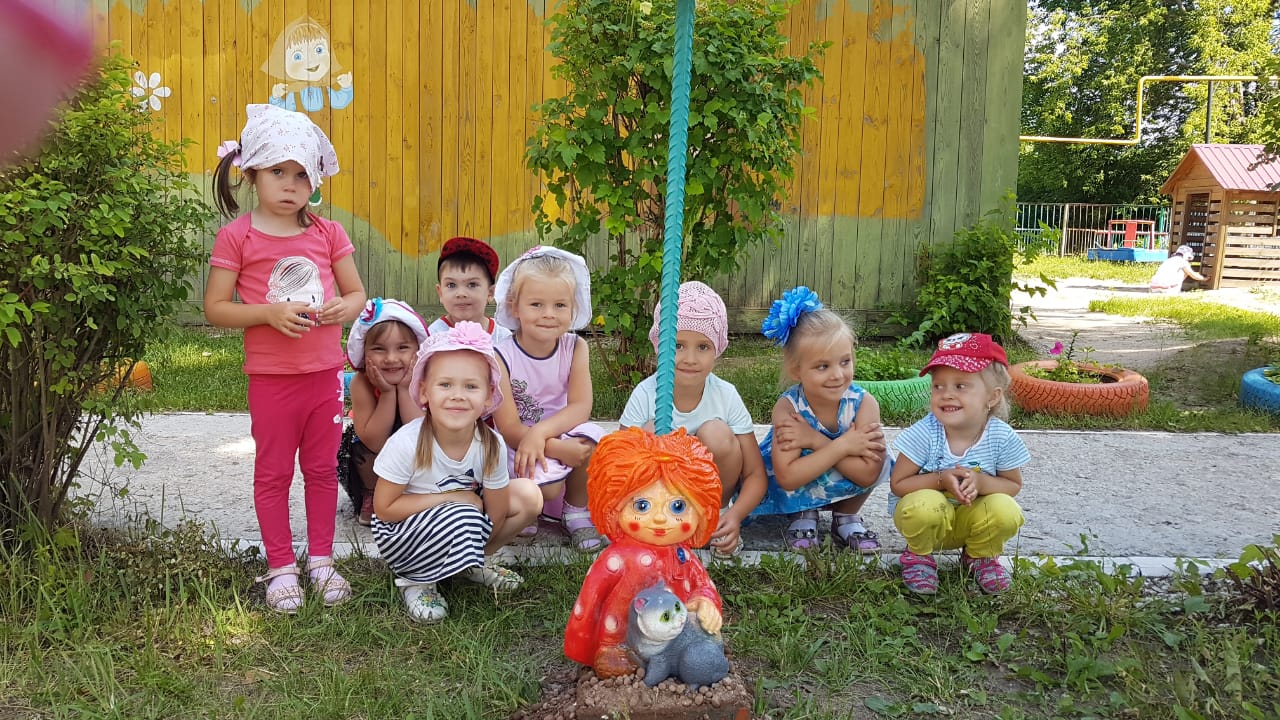 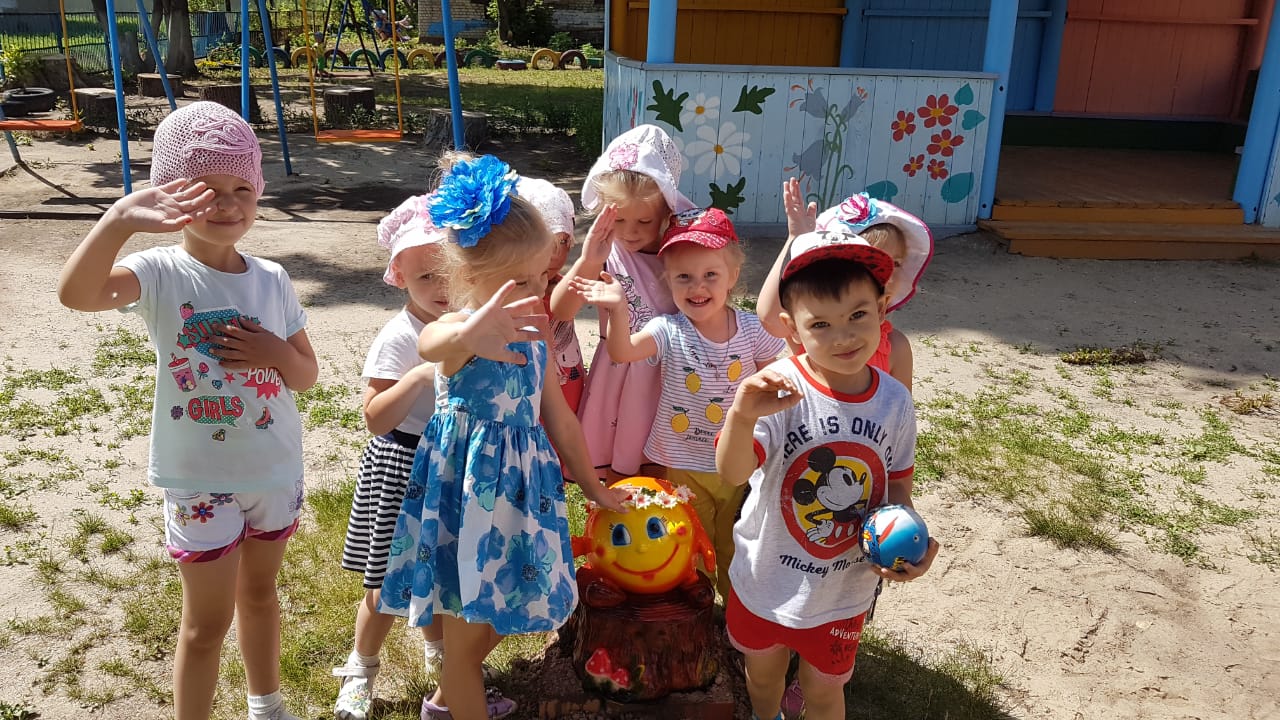 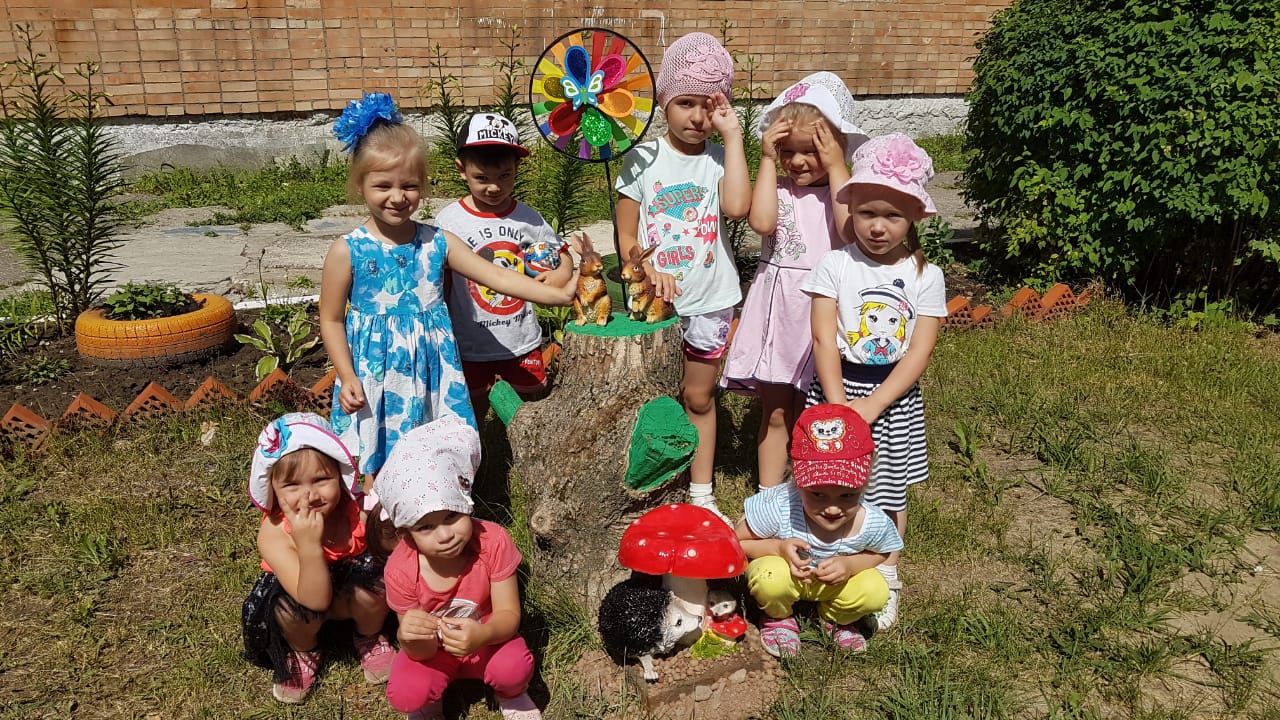 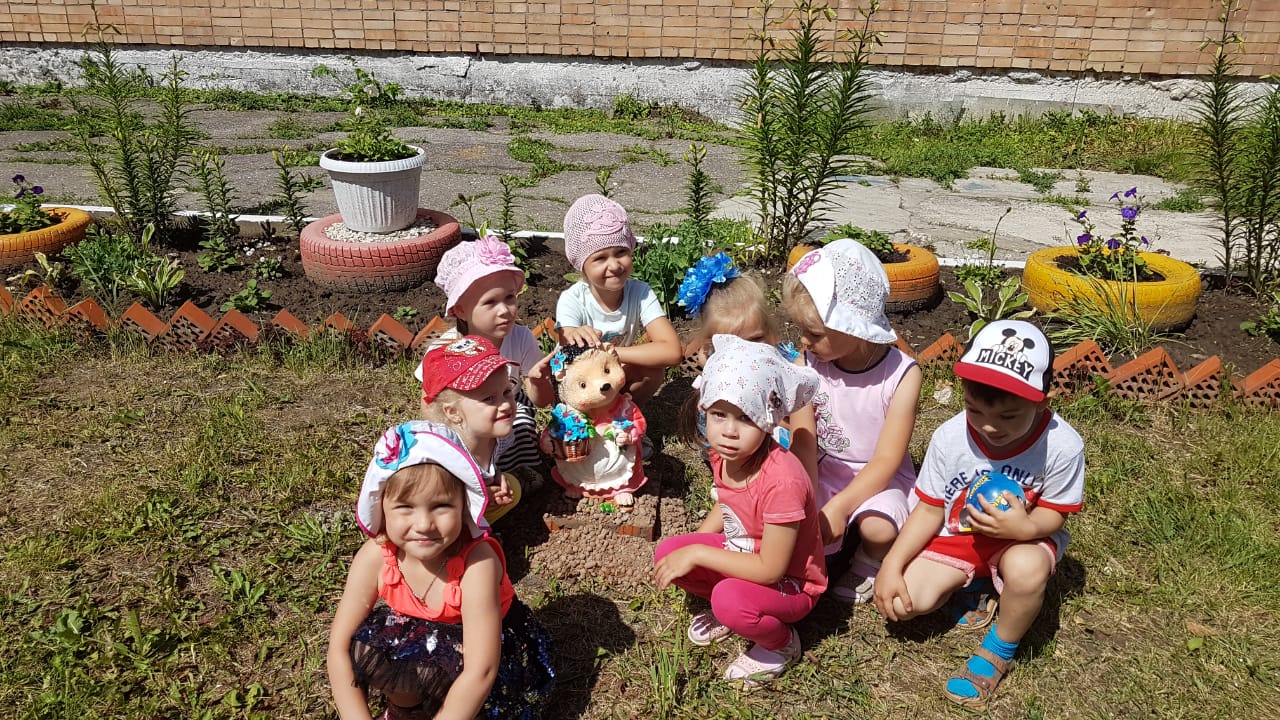 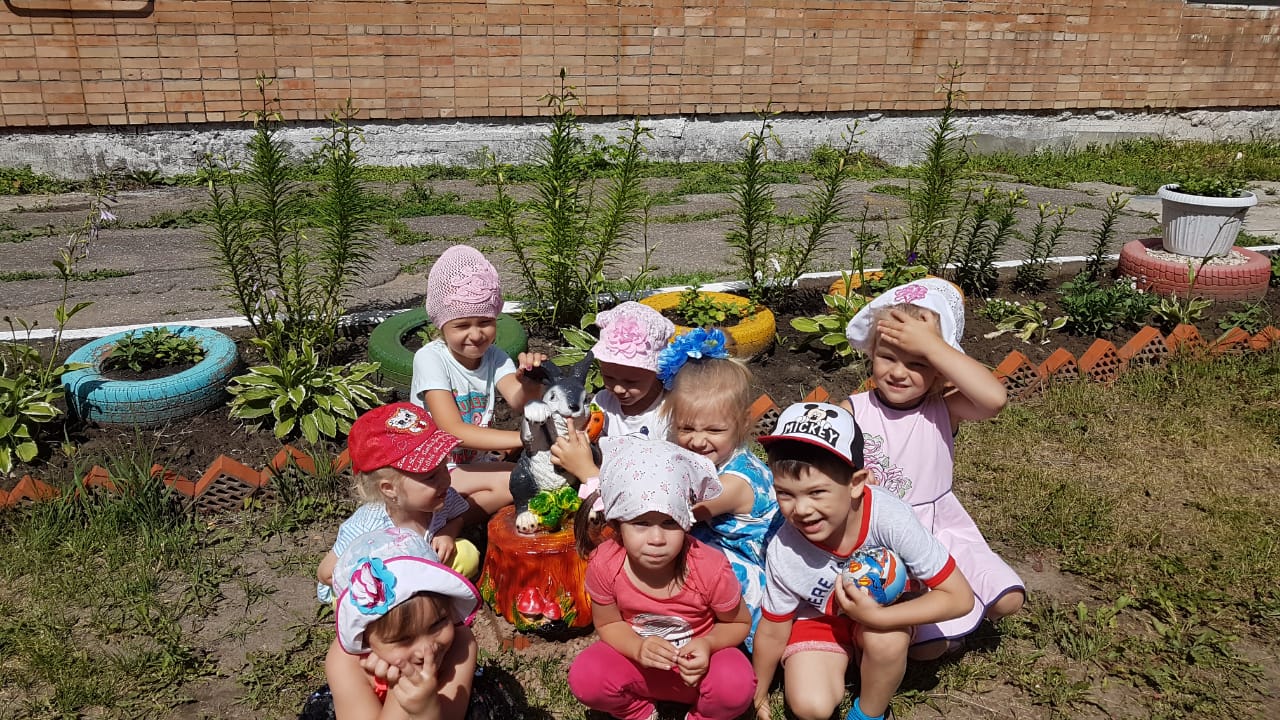 Детки в садике живут,
 Здесь играют и поют,
 Здесь друзей себе                находят,
 На прогулку с ними                ходят.
 
 Вместе спорят и мечтают,
 Незаметно подрастают.
 Детский сад — второй наш дом,
 Как тепло, уютно в нем!
 
 Вы его любите, дети,
Это самый добрый дом на свете!!!
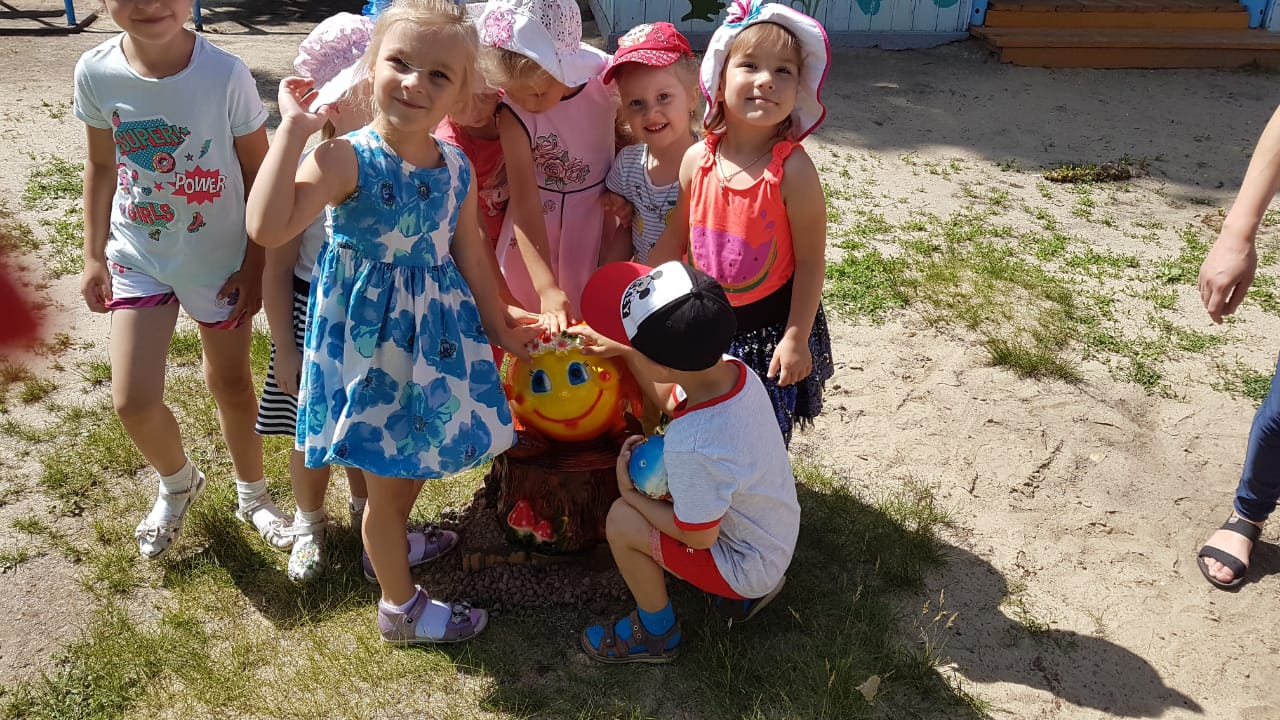